PEMBERIAN OBAT PADA BAYI & BALITA SESUAI KEWENANGAN & STANDAR
ST. HASRIANI, S.Tr.Keb.,M.Keb
Bahan Kajian
Efek samping obat pada bayi & balita
]\
01
Pengantar
05
02
06
Definisi obat
Indikasi & Kontraindikasi
03
Jenis obat yang diperbolehkan
04
Rumus penghitungan dosis obat
Pengantar
Landasan Hukum
Bidan  tenaga kesehatan, dalam menjalankan praktik harus sesuai dengan kewenangan yang didasarkan pada kompetensi yang dimilikinya (lihat Pasal 62 ayat (1) UU Tenaga Kesehatan).
Pasal 62 ayat (1) huruf c UU Tenaga Kesehatan, yang dimaksud dengan "kewenangan berdasarkan kompetensi" adalah kewenangan untuk melakukan pelayanan kesehatan secara mandiri sesuai dengan lingkup dan tingkat kompetensinya, antara lain untuk bidan adalah ia memiliki kewenangan untuk melakukan pelayanan kesehatan ibu, pelayanan kesehatan anak, dan pelayanan kesehatan reproduksi perempuan dan keluarga berencana.
Bidan  dalam memberikan pelayanan kesehatan anak berwenang  untuk:(Pasal 11 ayat (2) Permenkes 1464/2010)
Melakukan asuhan bayi baru lahir normal termasuk resusitasi, pencegahan hipotermi, inisiasi menyusu dini,injeksi Vitamin K 1, perawatan bayi baru lahir pada masa neonatal (0 -28 hari), dan perawatan tali pusat;
Pemantauan tumbuh kembang bayi, anak balita dan anak pra sekolah;
Pemberian surat keterangan kelahiran; dan
Pemberian imunisasi rutin sesuai program pemerintah;
Pemberian surat keterangan kematian.
Pemberian konseling dan penyuluhan;
Penanganan hipotermi pada bayi baru lahir dan segera merujuk;
Penanganan kegawat-daruratan, dilanjutkan dengan perujukan;
Jika memang tindakan medis berupa pemberian obat atau suntikan itu di luar wewenang bidan atau perawat namun mereka diberikan pelimpahan itu, maka hal tersebut tidaklah dilarang. Namun dengan ketentuan (lihat Pasal 65 ayat (3) UU Tenaga Kesehatan):
Tindakan yang dilimpahkan termasuk dalam kemampuan dan keterampilan yang telah dimiliki oleh penerima pelimpahan
01
Pelaksanaan tindakan yang dilimpahkan tetap di bawah pengawasan pemberi pelimpahan;
02
Pemberi pelimpahan tetap bertanggung jawab atas tindakan yang dilimpahkan sepanjang pelaksanaan tindakan sesuai dengan pelimpahan yang diberikan; dan
03
Tindakan yang dilimpahkan tidak termasuk pengambilan keputusan sebagai dasar pelaksanaan tindakan.
04
Kondisi Tertentu…
Dalam penjelasan Pasal 63 ayat (1) UU Tenaga Kesehatan dikatakan bahwa yang dimaksud "keadaan tertentu" yakni suatu kondisi tidak adanya tenaga kesehatan yangmemiliki kewenangan untuk melakukan tindakan pelayanan kesehatan yang dibutuhkan serta tidak dimungkinkan untuk dirujuk.
Mengenai tenaga kesehatan (bidan dan perawat) dapat memberikan pelayanan di luar kewenangannya juga diatur dalam Pasal 63 ayat (1) UU Tenaga Kesehatan:
“Dalam keadaan tertentu Tenaga Kesehatan dapat memberikan pelayanan di luar kewenangannya.”
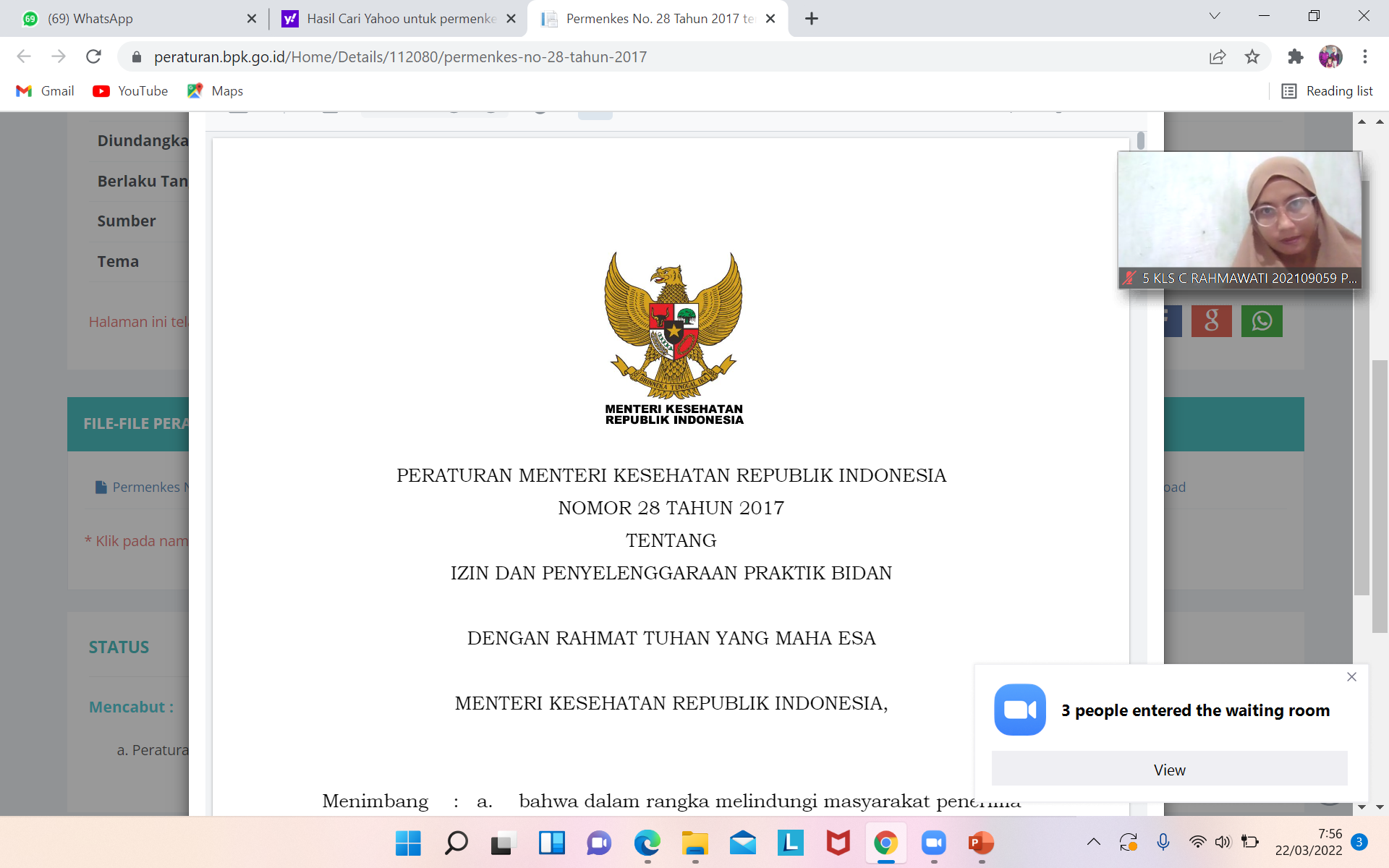 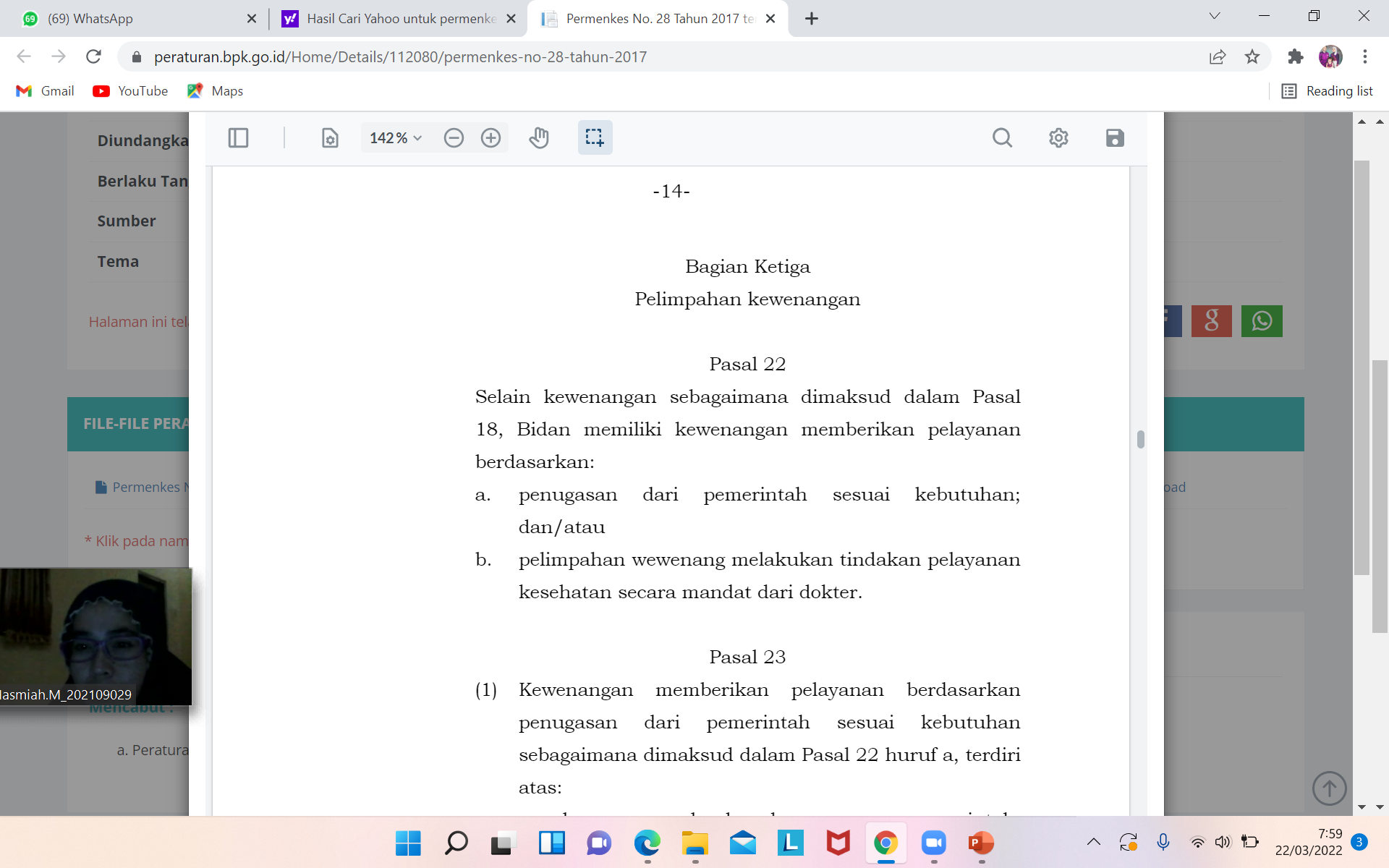 Defenisi Obat
Obat  sebuah substansi yang diberikan kepada manusia atau binatang sebagai perawatan atau pengobatan bahkan pencegahan terhadap berbagai gangguan yang terjadi di dalam tubuh.
Apa itu obat…???
Obat yang digunakan sebaiknya memenuhi berbagai standar persyaratan obat diantaranya kemurnian, yaitu suatu keadaan yang dimiliki obat karena unsure keasliannya, tidak ada pencampuran dan potensi yang baik. Selain kemurnian, obat juga harus memiliki bioavailibilitas berupa keseimbangan obat, keamanan, dan efektifitas.
Faktor yang mempengaruhi reaksi obat
Absorbsi obat
Distribusi obat
Faktor-Faktor
Metabolisme obat
Eksresi sisa
Jenis-jenis obat yang diperbolehkan
Jenis-jenis obat yang diperbolehkan
Obat Bebas
Obat Bebas
Obat yang boleh digunakan tanpa resep dokter. Di negara-negara Barat  OTC (over the counter)  obat yang paling aman & bisa dibeli bebas (warung, toko obat, apotek).
Meskipun disebut aman, obat bebas tetap tidak boleh dipergunakan sembarangan.
Kemasan obat ini ditandai dengan ''lingkaran hijau bergaris tepi hitam''. Obat bebas ini digunakan untuk mengatasi gejala penyakit ringan, biasanya berupa vitamin atau multivitamin
Obat Bebas Terbatas
Obat Bebas Terbatas
Obat jenis ini masih bisa dibeli tanpa resep dokter. Pada kemasan obat ini terdapat ''lingkaran biru bergaris tepi  hitam'‘  obat antiflu atau obat antimabuk. Pada kemasannya terdapat peringatan bertanda kotak kecil berdasar gelap atau kotak putih bergaris tepi hitam
P.No.1: Awas! Obat keras. Baca aturan pemakaiannya
P.No.2: Awas! Obat keras. Hanya untuk bagian luar dari badan. 
P.No.3: Awas! Obat keras. Tidak boleh ditelan.
P.No.4: Awas! Obat keras. Hanya untuk dibakar. 
P.No.5: Awas! Obat keras. Obat wasir, jangan ditelan.
Obat Keras
Obat Keras
Obat ini harus diperoleh lewat resep dokter. Ciri khasnya adalah terdapat tanda ''lingkaran merah bergaris tepi hitam  dengan huruf K  di dalamnya.'' Obat yang termasuk dalam golongan  antibiotik (tetrasiklin, penisilin, obat-obatan yang mengandung hormon, obat penenang, dll)
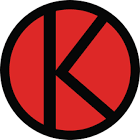 Obat jenis ini tidak bisa sembarang dikonsumsi karena bisa berbahaya, meracuni tubuh, memperparah penyakit, atau menyebabkan kematian.
Rumus perhitungan dosis obat
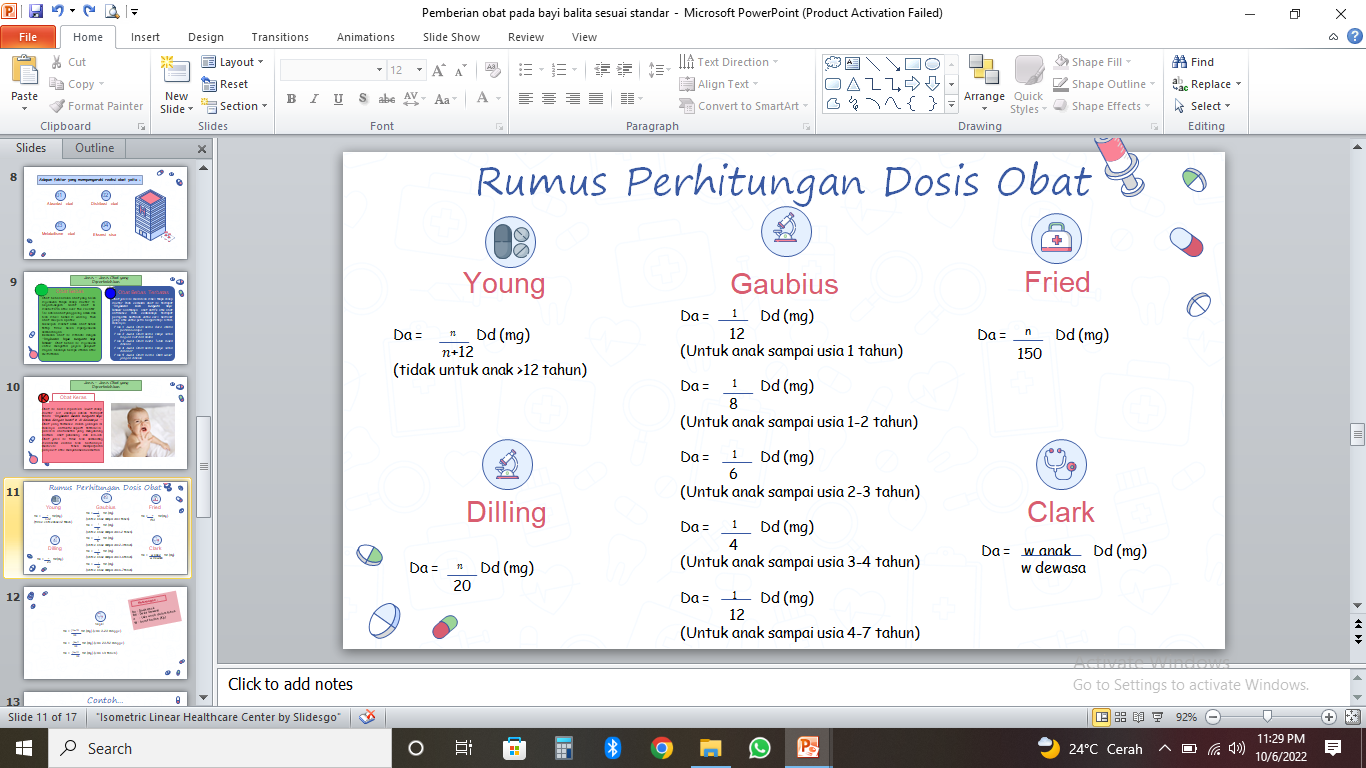 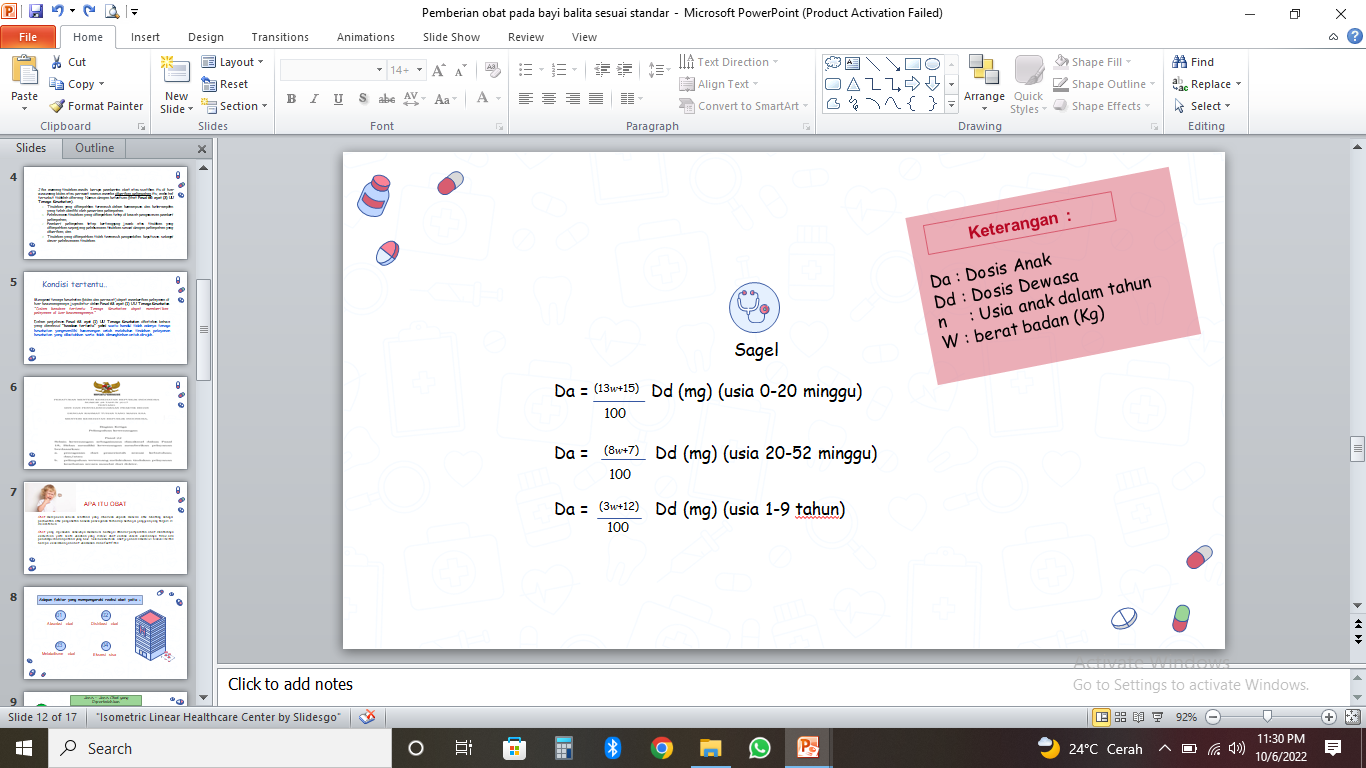 Contoh…
1. Anak usia 6 bulan, mengalami demam tinggi, untuk menurunkan panas anak tersebut mendapatkan resep obat paracetamol, berapa dosisi yang diberikan untuk akan tersebut
Jawab:
Dd (dosis dewasa) paracetamol : 500 mg


2. Seorang anak-anak berumur 5 tahun demam tinggi selama 1 hari dan telah diresepkan oleh dokter mendapatkan paracetamol dengan dosis dewasa  500mg,berapakah dosis yang harus diberikan untuk bayi tersebut?
Jawab:
Da =      𝑛       Dd (mg) 
          𝑛+12
Da =      𝑛       Dd (mg) 
          𝑛+12
     =      5     x 500mg = 94mg
          5+ 12
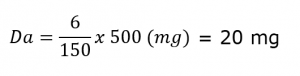 Efek sampig pemberian obat pada bayi & balita
Efek samping pemberian obat pada bayi dan balita
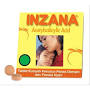 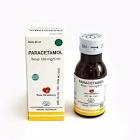 Tablet Kunyah
Obat ini tidak dianjurkan untuk bayi berusia <3 bulan, penggunaan obat ini sebaiknya berdasarkan resep & setelah berdiskusi dengan dokter/ setelah bayi mendapatkan vaksinasi pertama kali. Parasetamol  menghambat beberapa enzim yang berbeda di dalam otak & ikatan tulang belakang yang terlibat dalam perpindahan rasa sakit.
Jangan memberikan anak berusia <2 tahun obat ini, umumnya anak berusia 2-4 tahun yang sudah mengerti cara minum obat ini. Jika orang tua berpikir anaknya belum terlalu mengerti, maka hancurkan obat dan letakkan di sendok yang diberi sedikit air. Dosis yang diberikan harus sesuai.
Paracetamol
Indikasi & Kontraindikasi
Indikasi & Kontraindikasi
Berikan obat sesuai aturan yang tertera pada label  3 kali sehari. Atau, berikan sesuai anjuran dokter/petugas kesehatan yang meresepkan obat tersebut
1
Baca semua aturan pemberian obat. Penjelasan ini ada yang tercantum dalam kotak kemasan dan ada pula yang tertulis pada lembaran kertas yang dilipat dan dimasukkan ke dalam kotak kemasan
1
2
4
2
3
Berikan obat sesuai waktunya  harus diberikan sebelum atau sesudah makan
3
Berikan sesuai dosis anjuran. Sebaiknya gunakan sendok takar yang ada dalam kemasan obat tersebut.
4
Indikasi & Kontraindikasi
Perhatikan.... 
Apabila muncul gejala alergi, stop pemberian obat & segera konsultasi ke dokter , berikan obat antibiotik sampai habis.
5
Jangan mengulang pemberian obat pada anak, walau dgn gejala & peny. yg sama dgn sebelumnya. Konsultasi dulu ke dokter.
6
1
Hindari pemberian obat yg tdk jelas kandungan / komposisinya.
4
2
3
7
Gunakan alat bantu : 
Resmi (sendok takar, alat ukur obat berupa suntikan, dan pipet u/ obat tetes).
Tidak resmi (jus buah, jelly u/ menyembunyikan puyer, sendok, susu biasa & makanan kesukaan si kecil: madu).
8
THANK YOU
WASSALAM…..